Психология и физиология двигательной активности
Лекция 1
Отделы нервной системы
Схема мозга
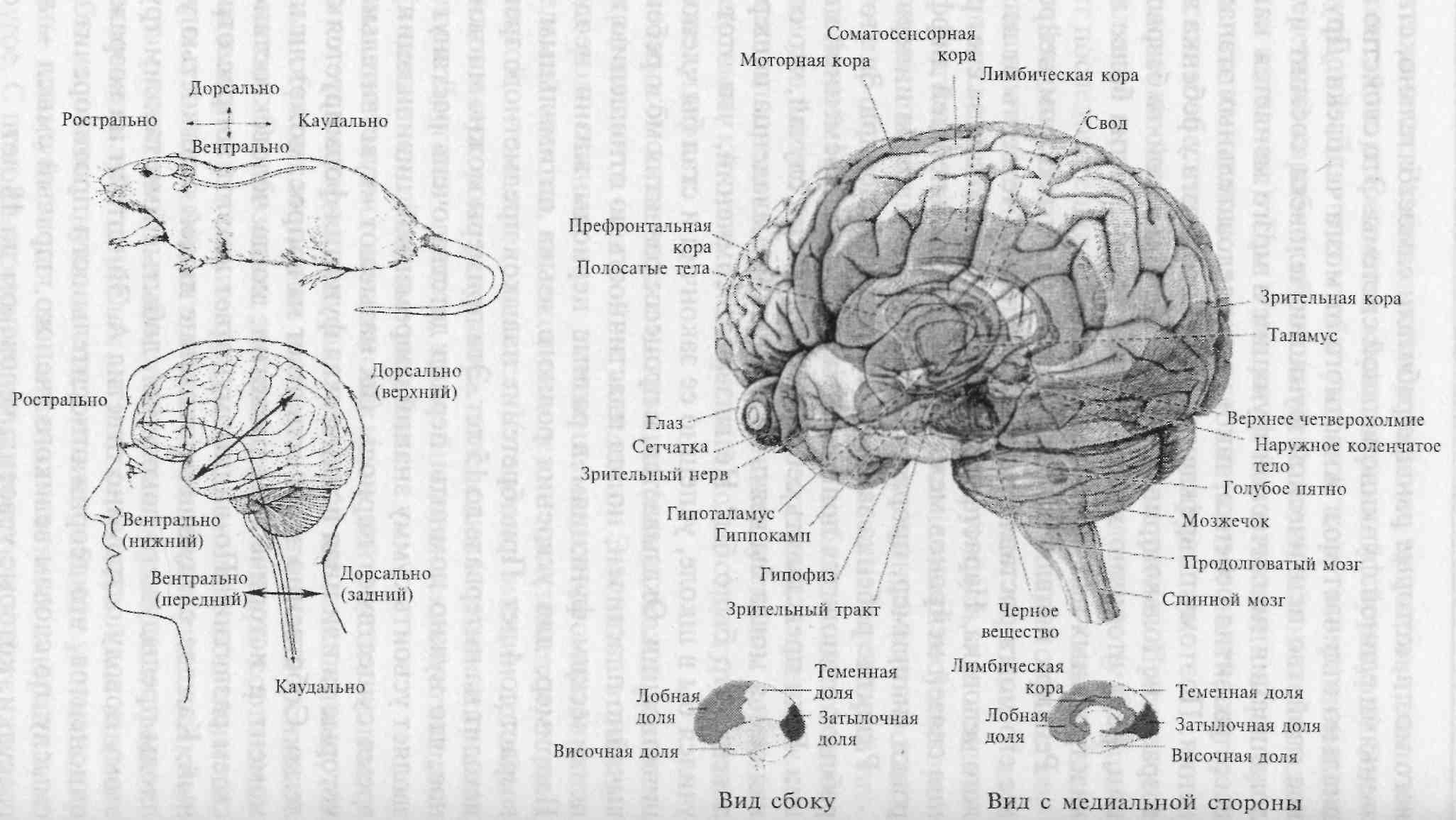 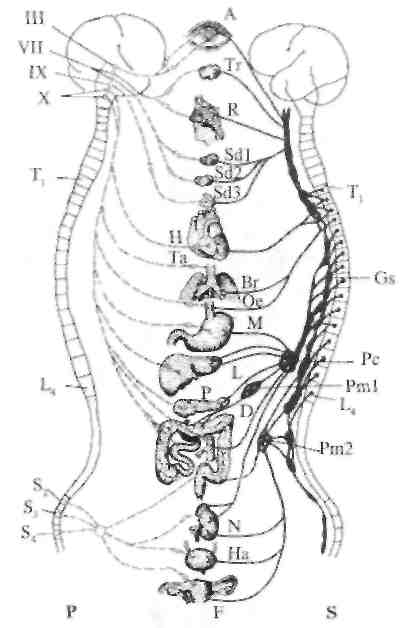 Периферическая нервная система
Ρ — парасимпатическая система; S — симпатическая система. III — глазодвигательный нерв; VII — лицевой нерв; IX — языкогло-точный нерв; X — блуждающий нерв; S2— S4 — крестцовые сегменты; Т1— грудной сегмент; L4— поясничный сегмент; Gs— пограничный ствол симпатической нервной системы; Рс — чревное сплетение; Pm1— брыжеечное сплетение; Рm2 — нижнее брыжеечное сплетение; А — глаз; Тr — слезная железа; R — зев; Sd1 — подчелюстная слюнная железа; Sd2 — подъязычная слюнная железа; Sd3 — околоушная слюнная железа; Η — сердце; Та — трахея; Вr — бронхи, легкие; Ое — пищевод; Μ — желудок; L — печень; Ρ — поджелудочная железа; D — кишечник; N — почка; На — мочевой пузырь; F — органы размножения.
Сенсорное представительство тела в сенсорных полях коры больших полушарий.Размеры представительства отдельных частей тела пропорциональны плотности их иннервации
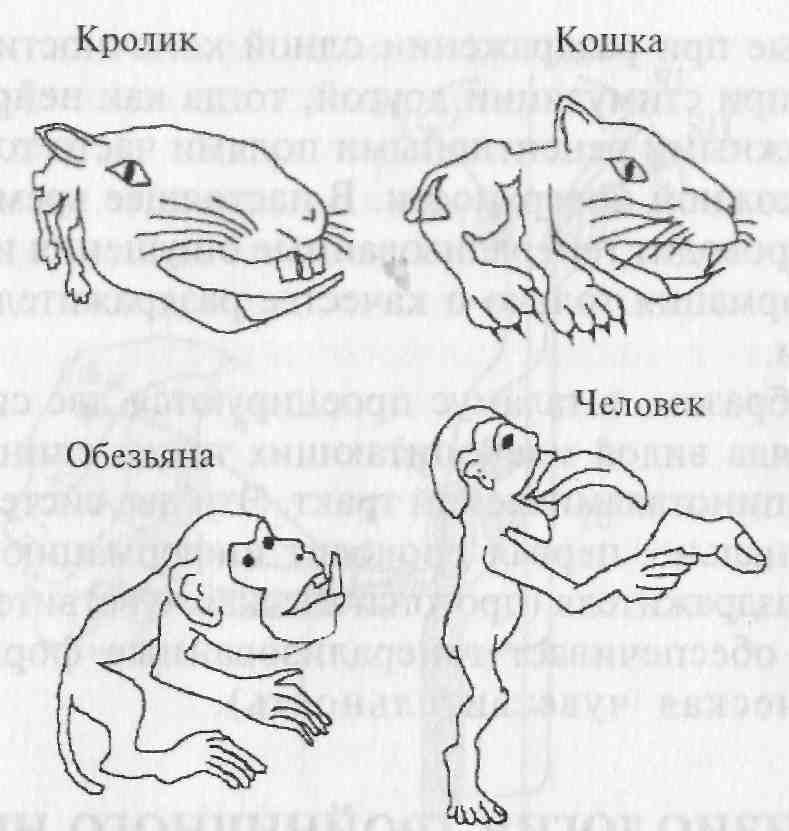 Железы внутренней секреции
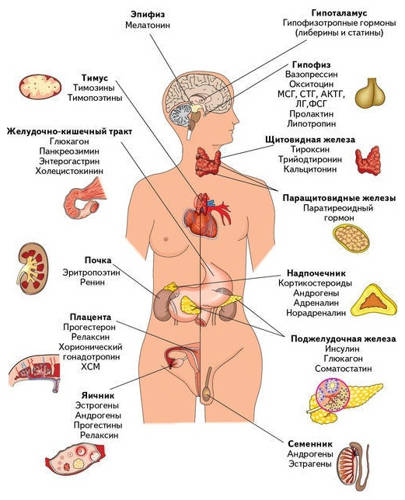 Общая схема регуляции эндокринной системы организма по принципу «обратной связи».
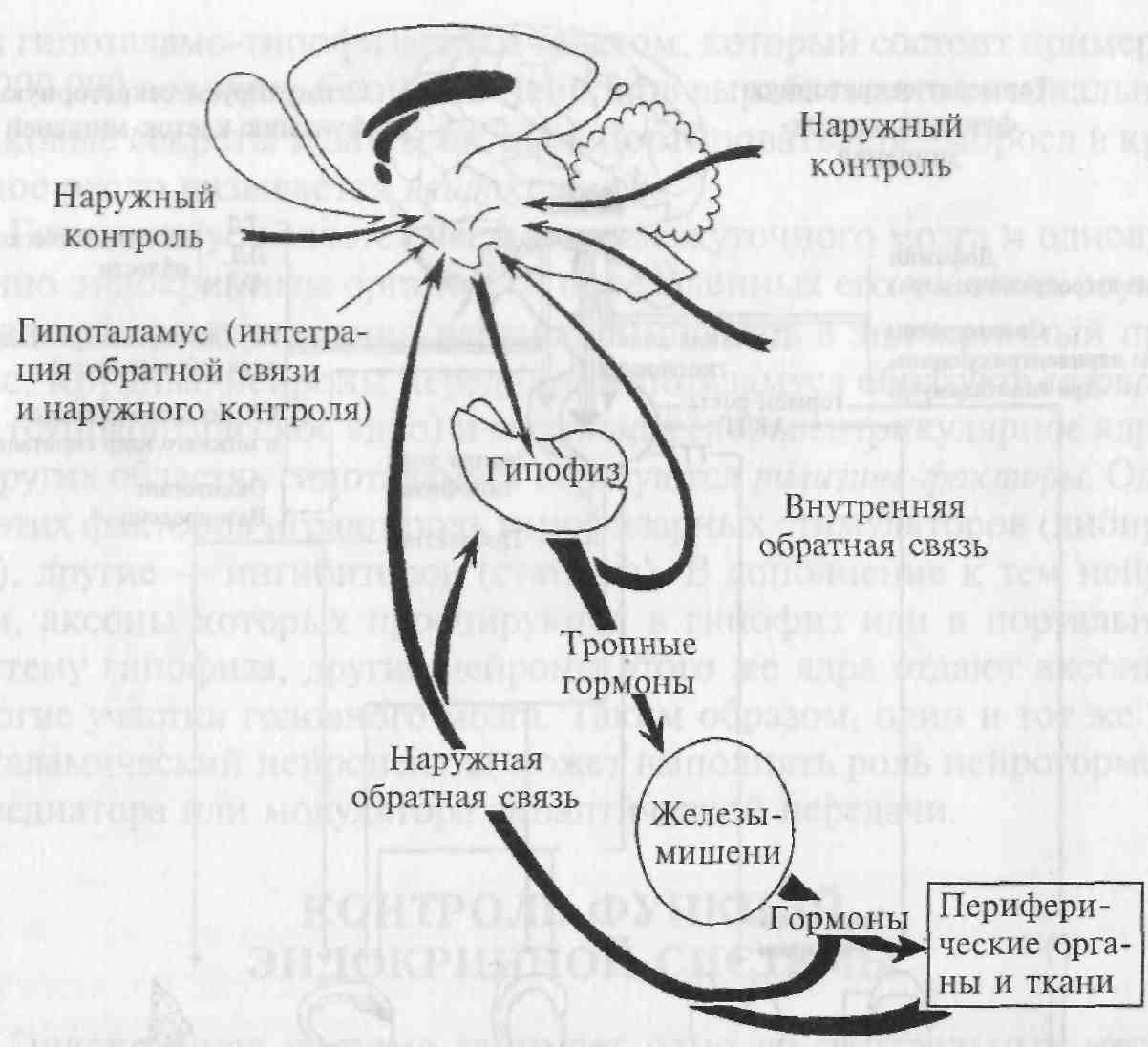 Нервные клетки
Потенциал покоя и потенциал действия
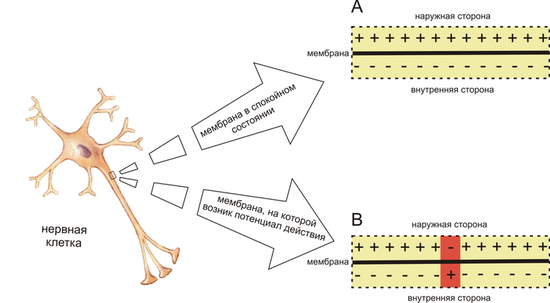 http://vignette3.wikia.nocookie.net/science/images/e/e2/Neuron_membrane_AP_rus.png/revision/latest?cb=20100317085044&path-prefix=ru
Миелинизация нервного волокна
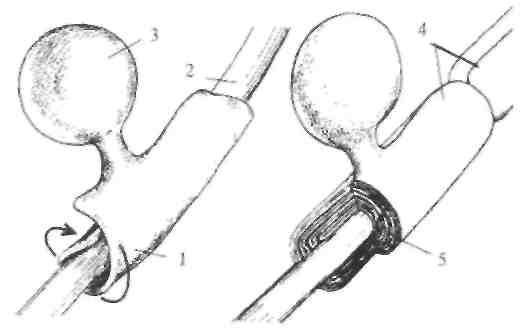 Лимбическая система
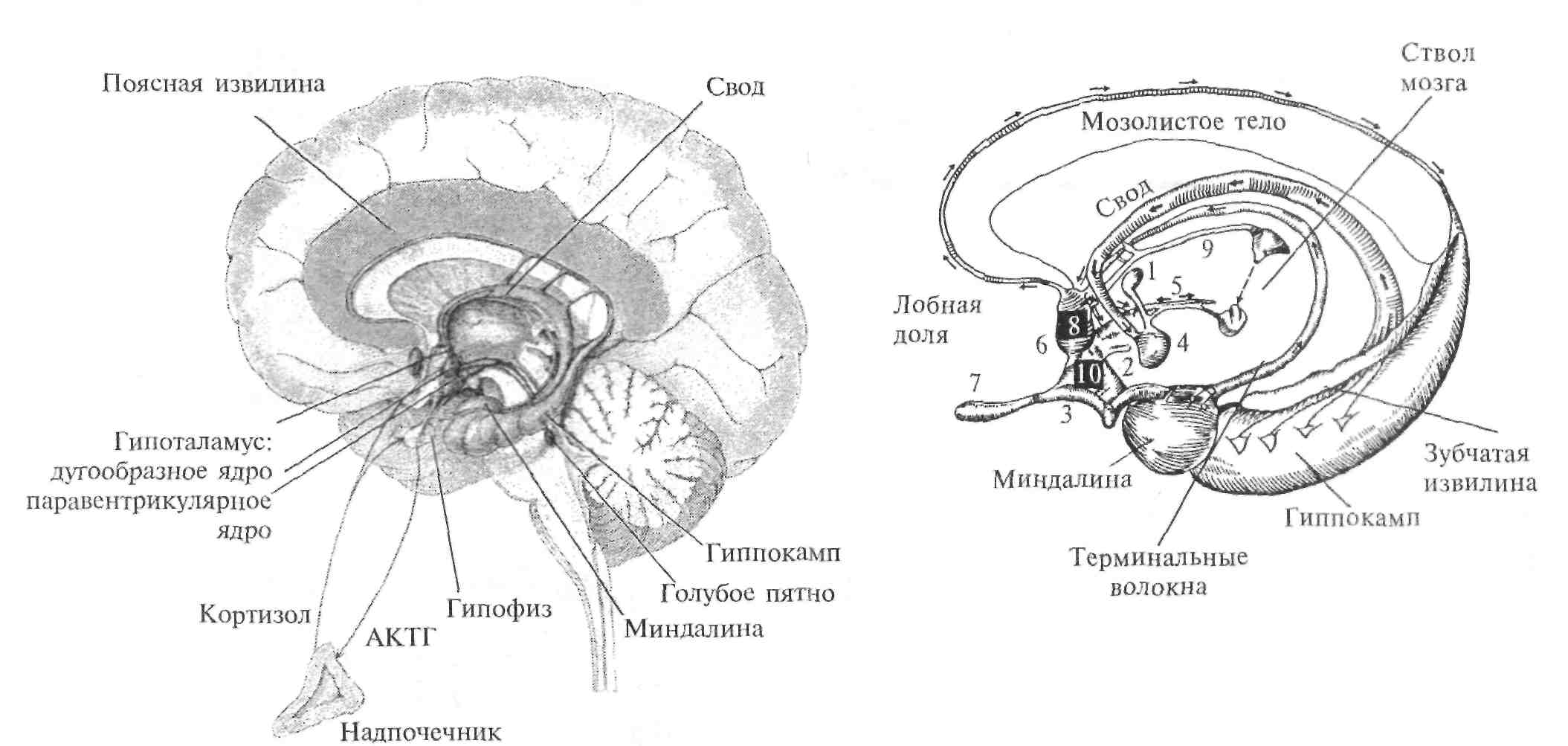 Норадренэргические пути
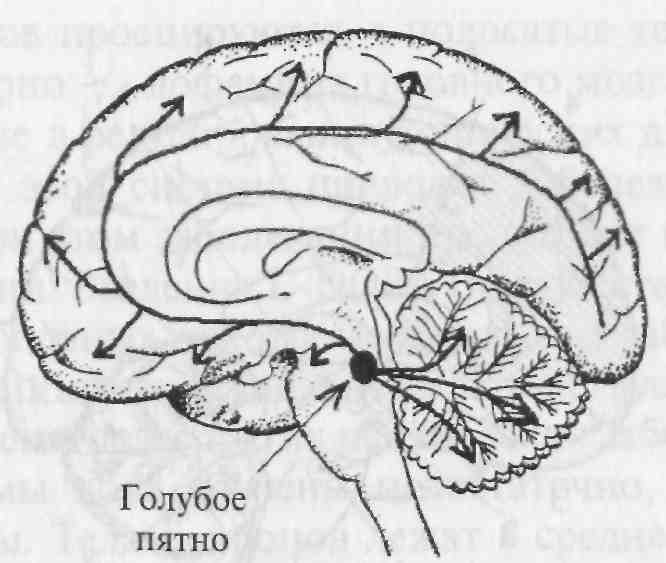 Основным источником норадренергических аксонов являются нейроны голубого пятна — nucl. cereleus (указано стрелкой) и прилежащих участков среднего мозга. Аксоны этих нейронов широко распространяются в стволе мозга, мозжечке, конечном мозге, а также в спинном мозге (на схеме не показано)
Дофаминэргические пути
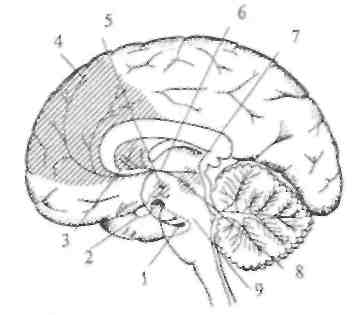 Дофаминергические системы головного мозга.
1 — энторинальная кора; 2 — гипофиз; 3 — хвостатое ядро; 4 — фронтальная кора; 5 — гипоталамус; 6 — медиальный пучок переднего мозга; 7 — черная субстанция; 8 — средний мозг (покрышка); 9 — мозговой ствол
Серотонинэргические пути
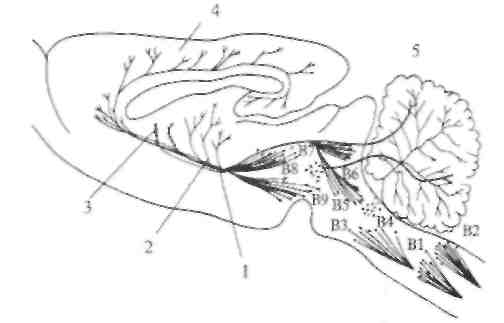 В1-В9 — группы серотонинергических нейронов в области шва, аксоны которых проецируются в кору больших полушарий, гипоталамус и другие структуры; 1 — медиальный пучок переднего мозга; 2 — гипоталамус; 3 — хвостатое ядро; 4 — кора; 5 — мозжечок
Ацетилхолинэргические пути
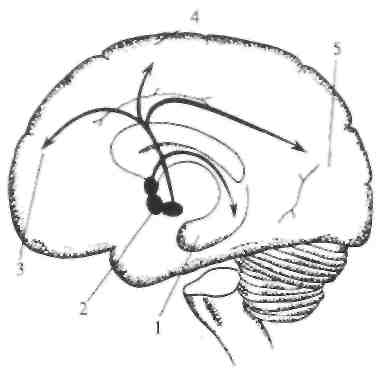 1 — гиппокамп; 2 — базальное ядро; 3 — фронтальная кора; 4 — теменная кора; 5 — затылочная кора.
Собрание заблуждений
Нейрогенез нейронов не возможен
Базальные ганглии и базальные ядра это разные структуры
В периферической нервной системе головного мозга 12 пар черепных нервов